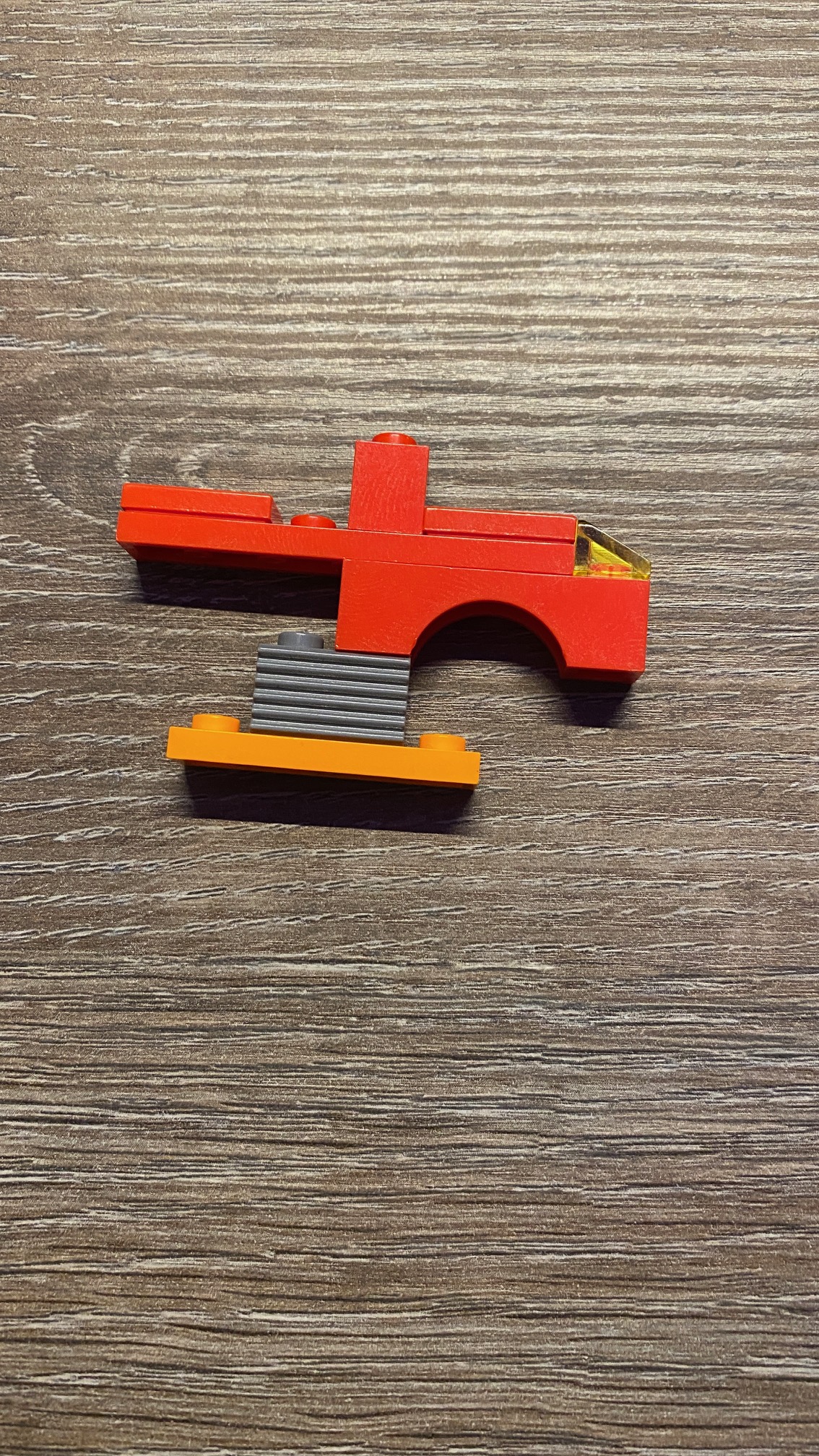 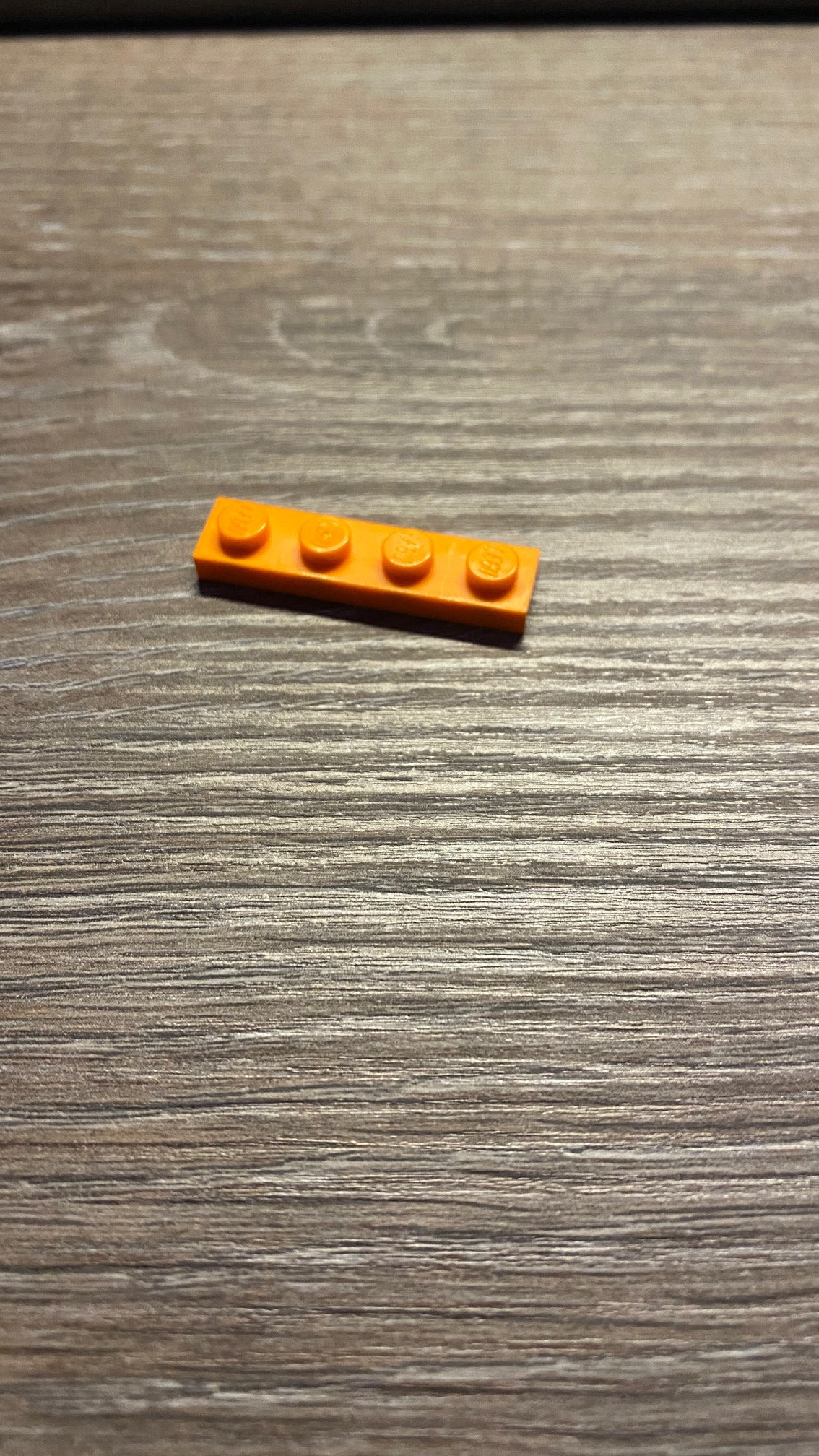 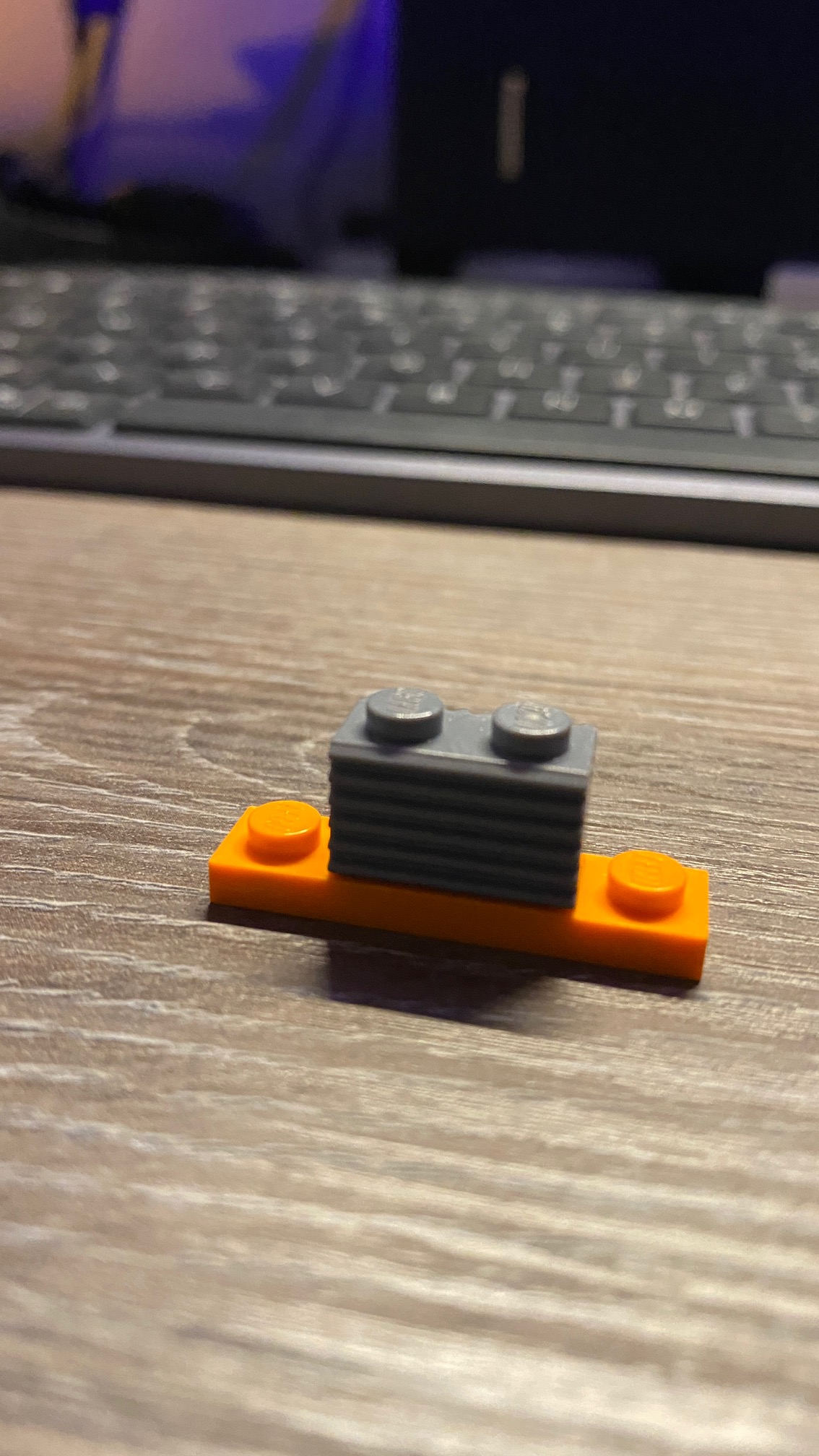 Aan de andere kant van het grijze blok zitten verticale lijnen.
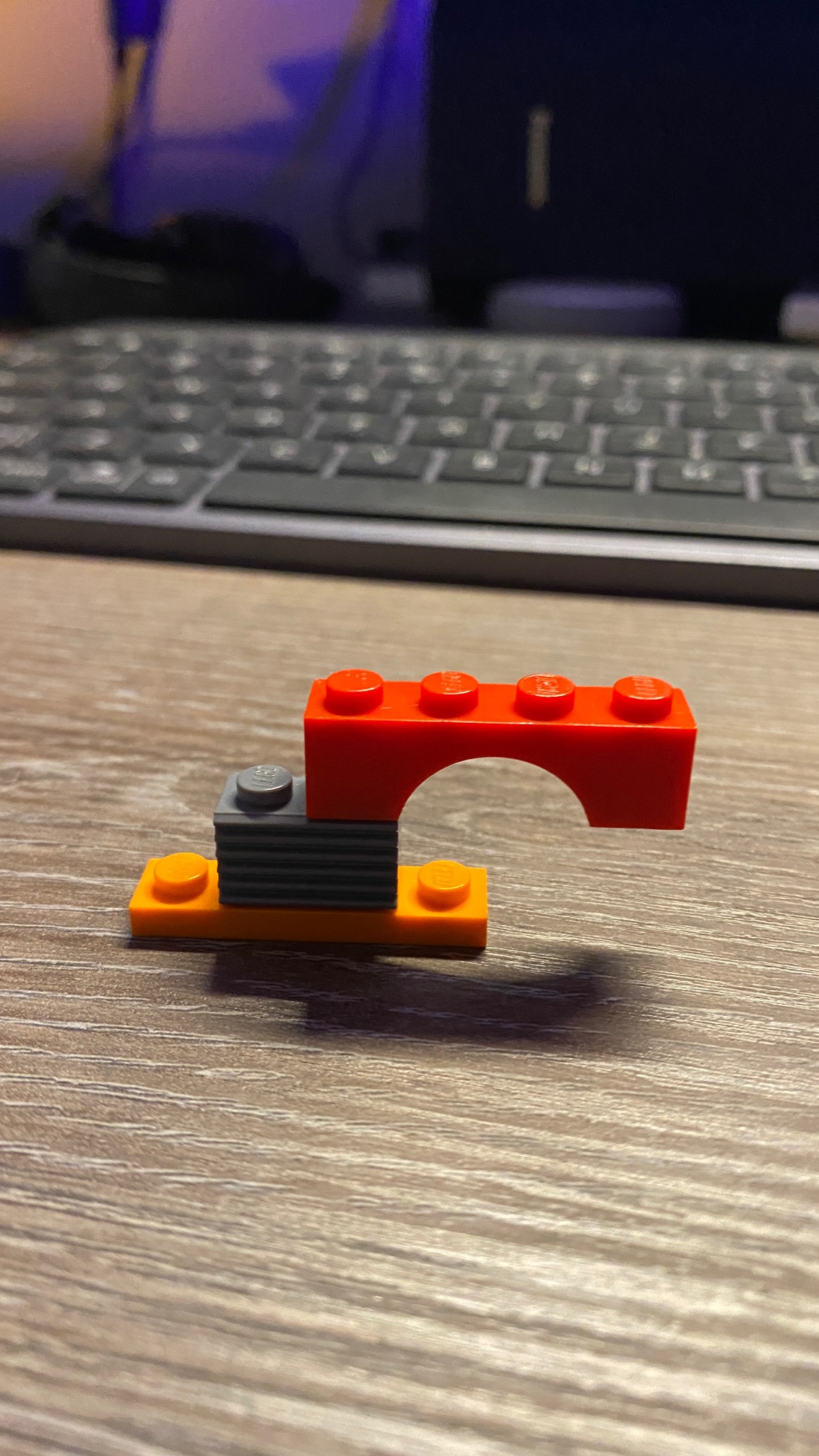 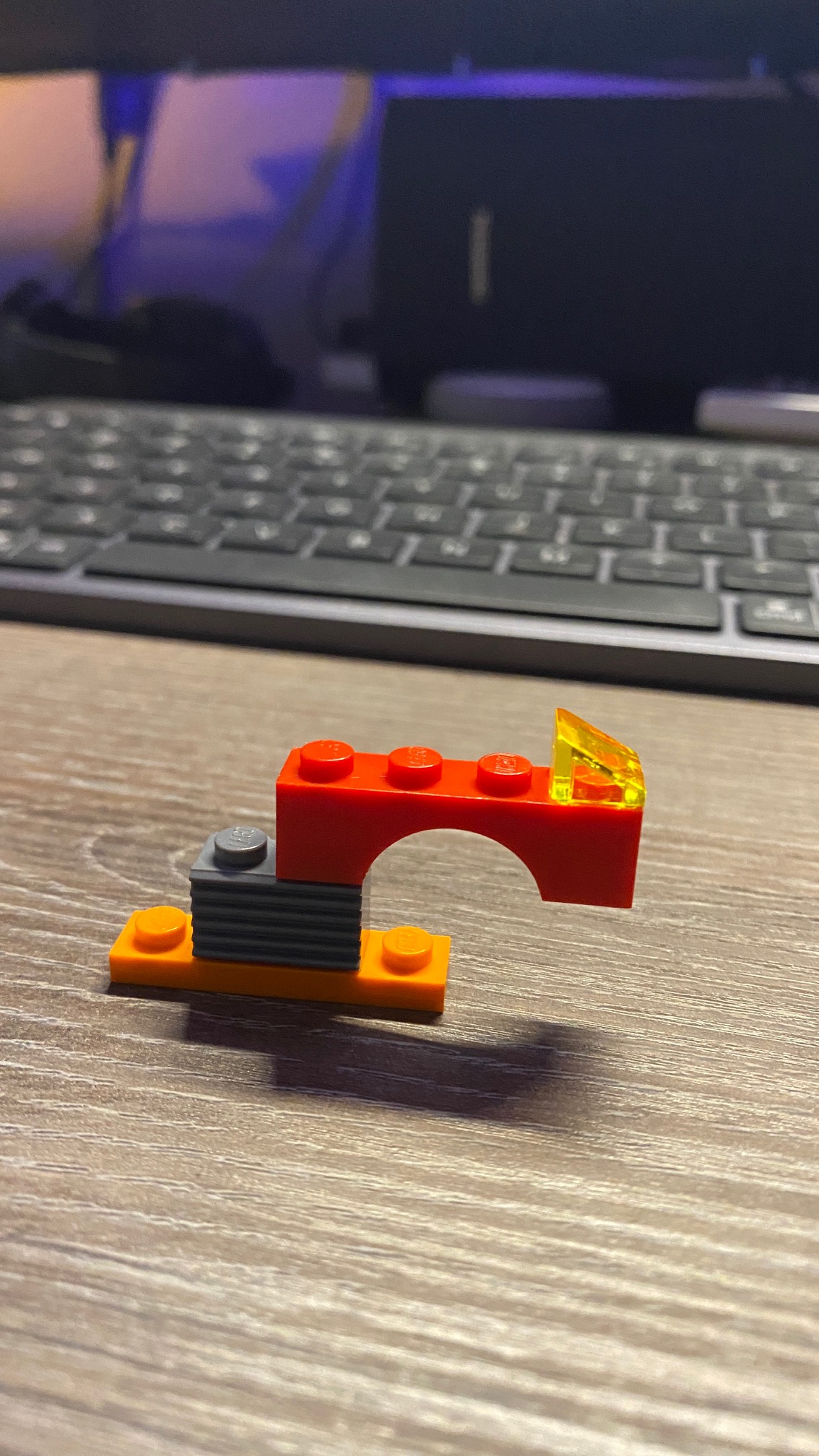 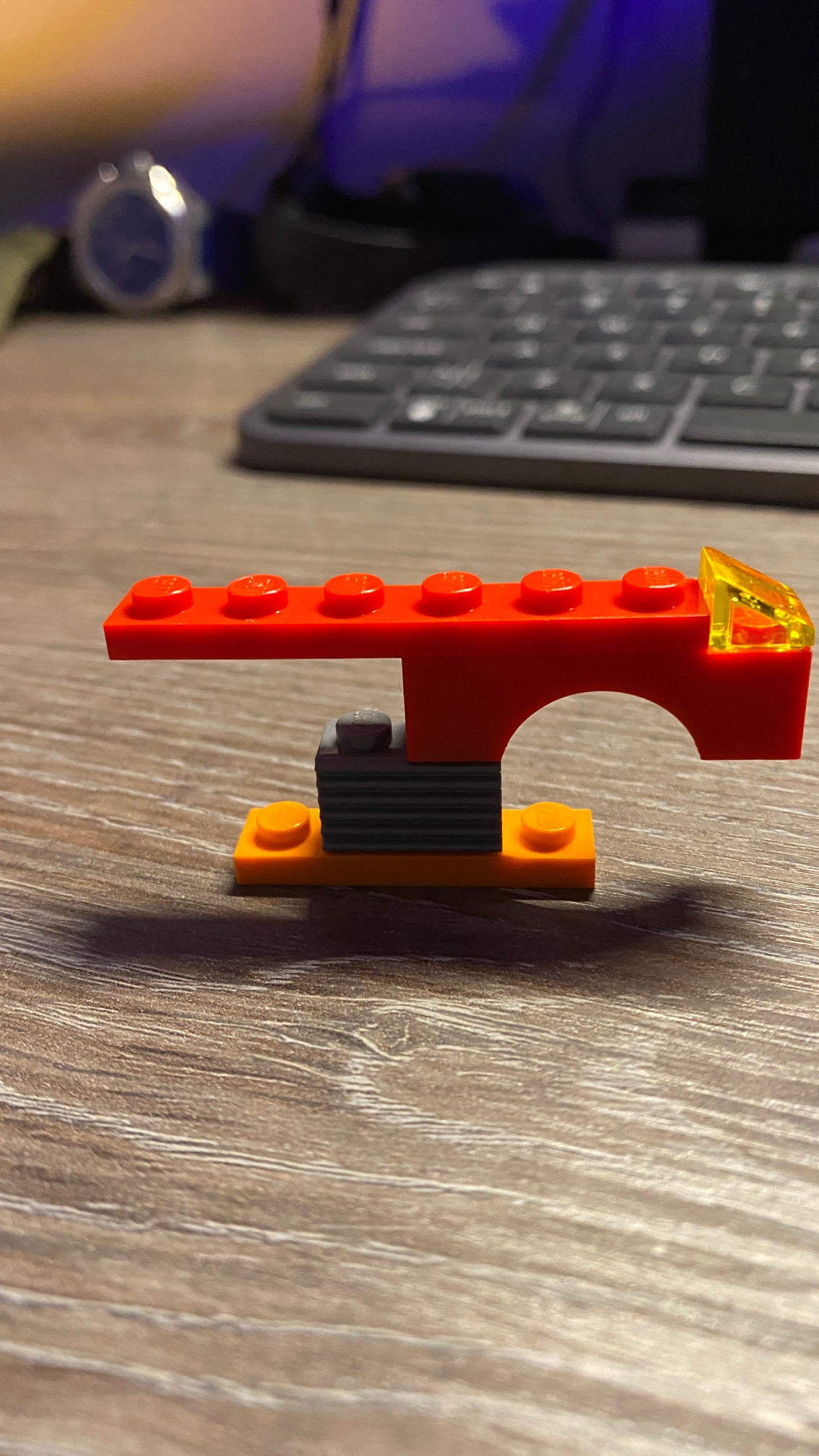 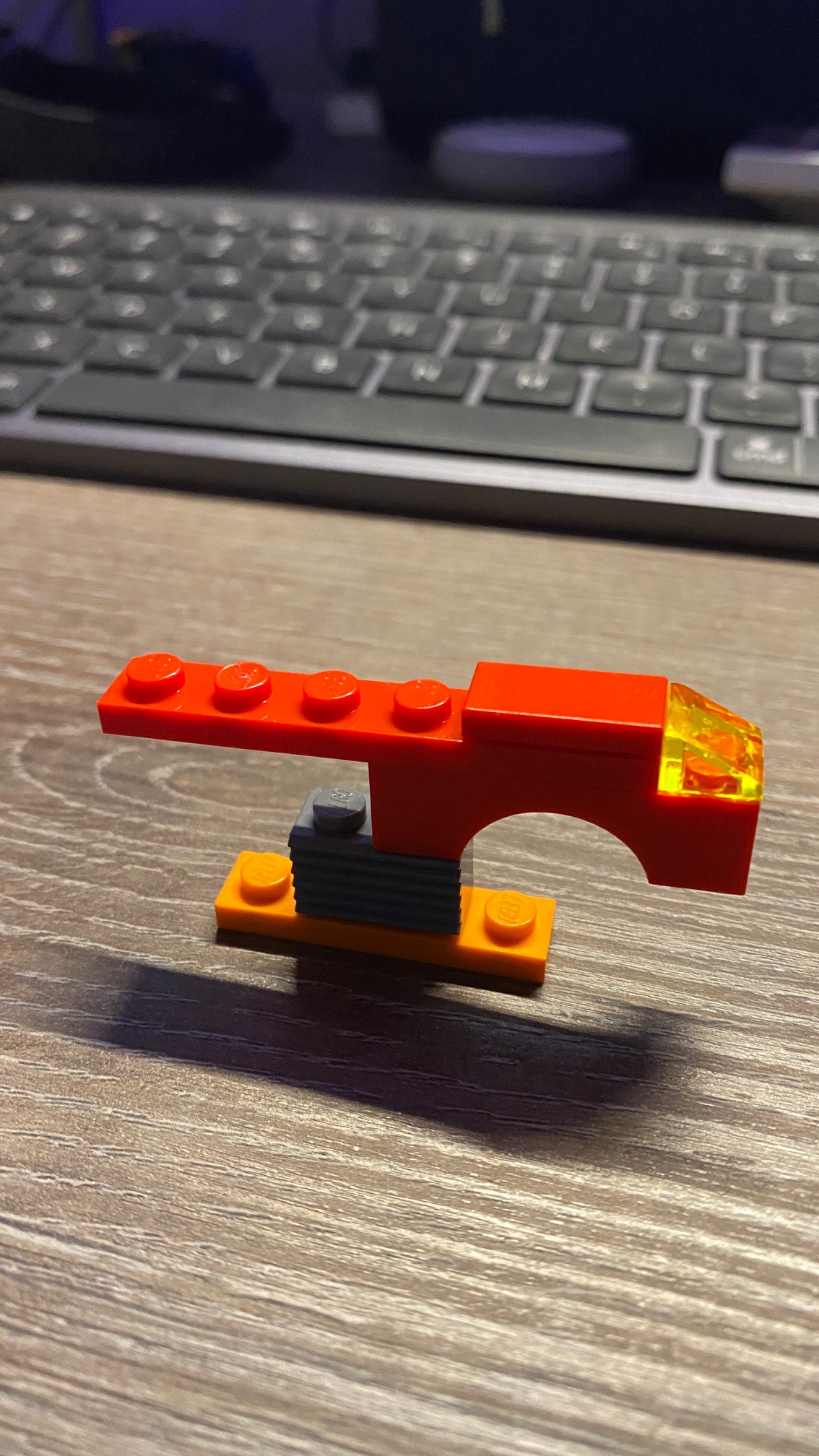 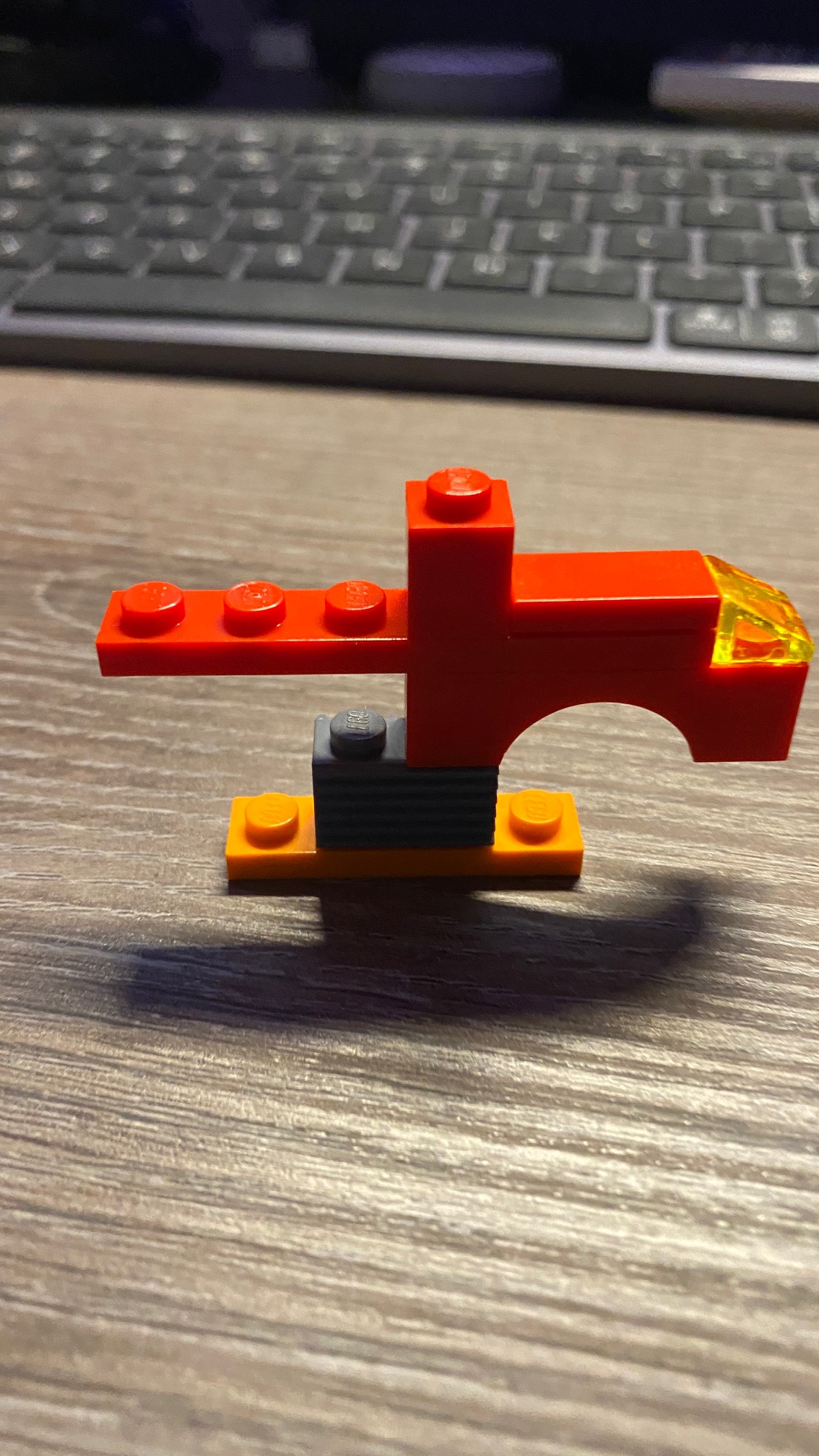 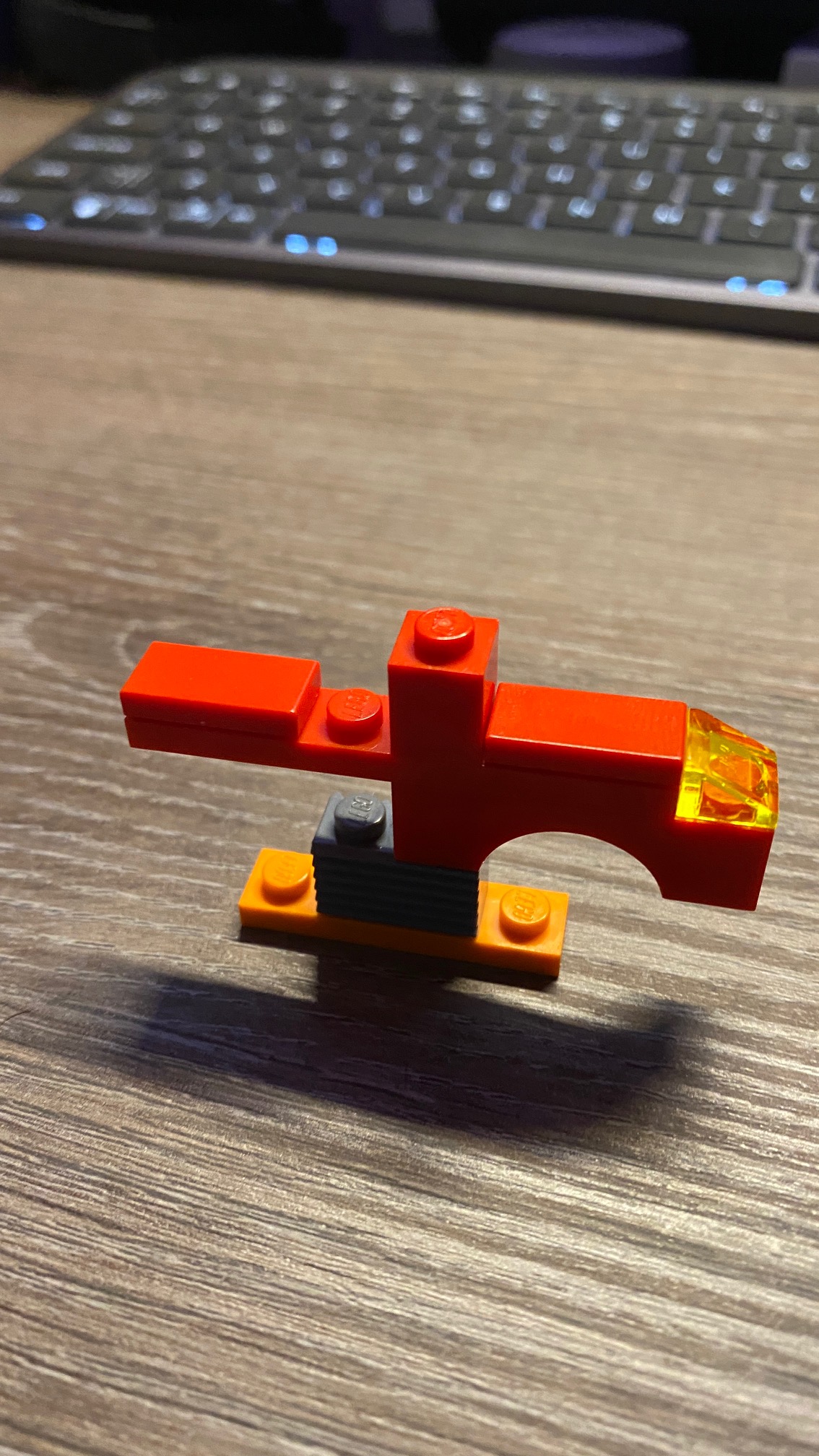